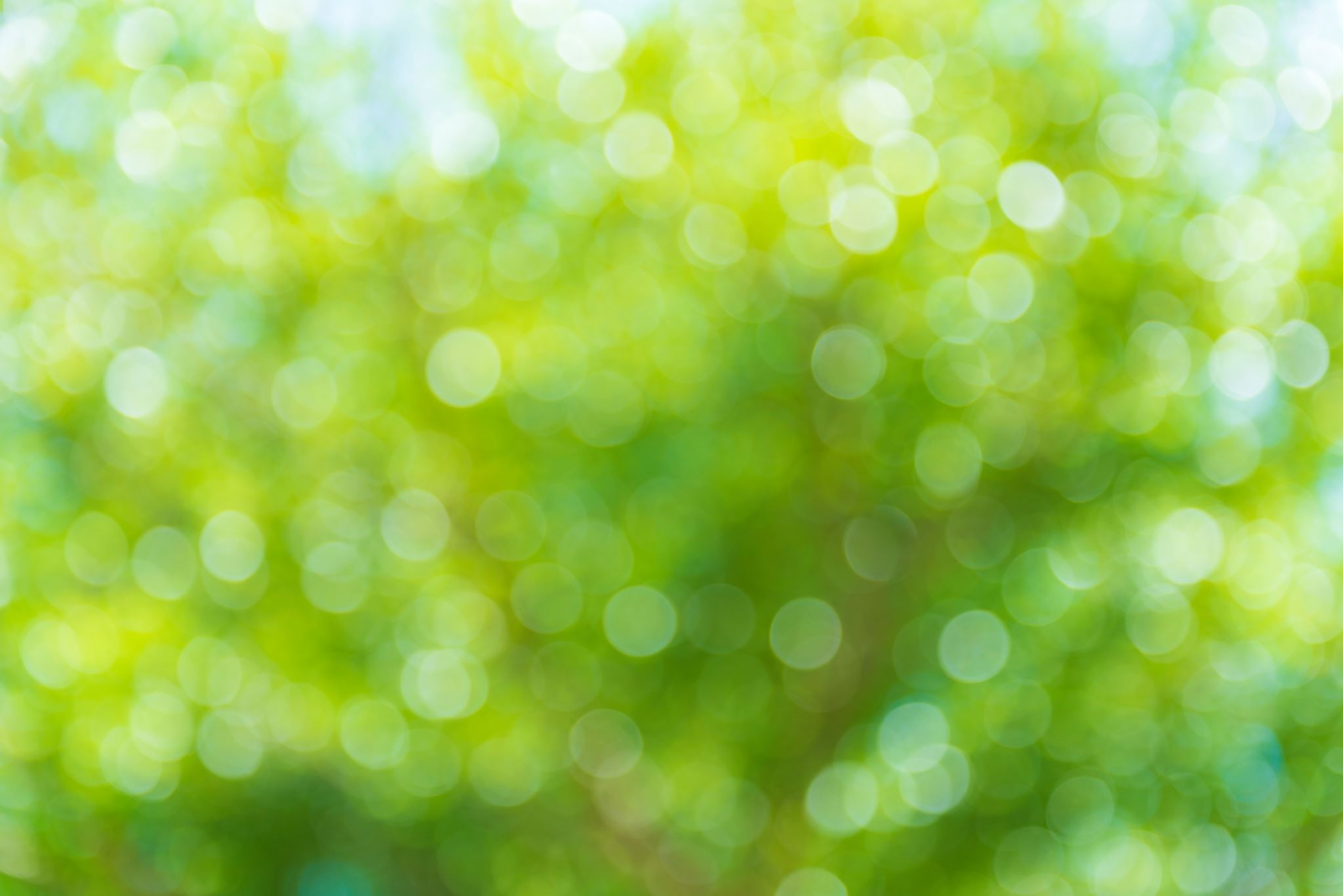 Yeşil Gözboyama
Tüketim eğilimlerinden biri,  çevreci/yeşil ürünler ve bunların üretim sürecidir. Çevre sorunlarının ürkütücü bir düzeye ulaştığı bu günlerde gündemin bu yönde oluşması rastlantı değildir.   
Çevre sorunlarının bu düzeye gelmesiyle, duyarlı/sorumlu bir birey veya kurum olarak neler yapılabileceği tartışmaları da yoğunlaşmış görünmektedir. Ticari ve politik olarak doğru yaklaşım tüm üretim ve tüketim süreçlerini çevre duyarlılığı bağlamında tanımlama olarak belirlenmiş görünmektedir.
Yeşil Tüketim Maddeleri
Yeşil Tüketim
Çevreyi koruma veya çevreye daha az zarar verme adına yapılacaklardan biri olarak yeşil tüketim (green consumer) önerilmekte ve yaygınlaştırılması teşvik edilmektedir.
Birçok uluslararası şirket artan oranda kendi ürün ve üretim süreçlerini tanımlamada çevreci düşünceleri kullanmaktadırlar. Bu düşüncelerin açığa çıkardığı en etkileyici sav ise ürün ve üretim süreçlerinin sürdürülebilir ve çevre dostu olduğudur.
Yeşil Göz Boyama
Yeşil ürün ve hizmetlerin artmasının yaratığı en ciddi tartışma “yeşil göz boyama”dır.  Bazı çevreciler ve sivil toplum kuruluşları (STK),  çevre dostu ürün pazarlayan şirketlerin ürünlerinin çevresel yararları hakkında tüketicilere yanlış veya yanıltıcı bilgi vererek yeşil göz boyama (greenwashing) yaptıklarını ileri sürmektedir.
Yeşil pazarın bu denli genişlemesini ve yeşil üretim yapan şirketlerin sayısının her geçen gün artması, yeşil göz boyama ile çevre dostu üretimin birbirinden nasıl ayrılacağını öne çıkarmıştır.
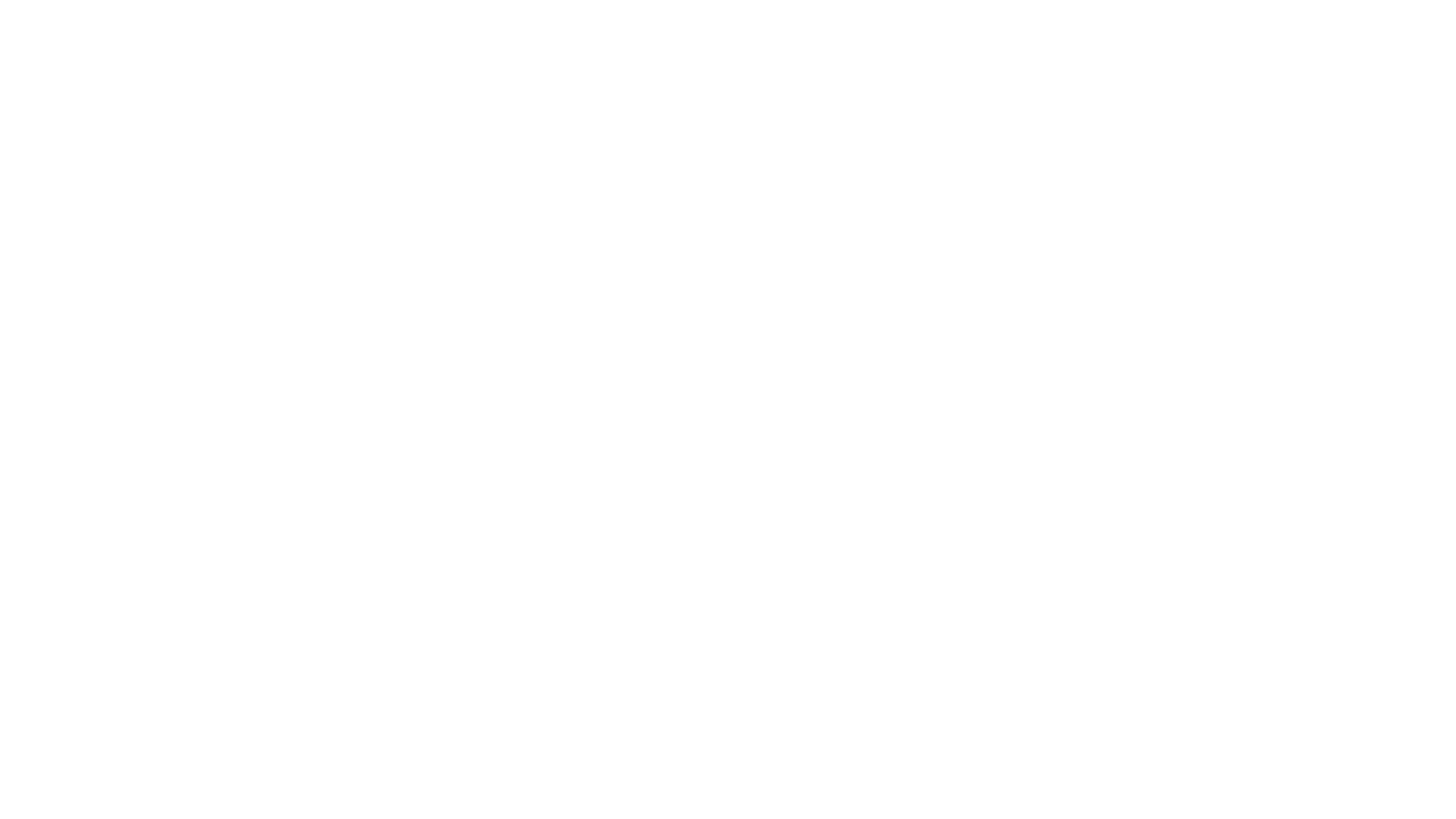 Yeşil Göz Boyama: Temel Sorular
Global  pazarda her geçen gün artan ve çevre dostu olduğu iddia edilen bu ürün ve üretim süreçleri çevreyi koruma açısından önemli katkılar sağlayabilir mi? Pazarda her geçen gün artan bu ürünlerin toplum ve çevre açısından anlamı ve algısı nedir? Bu kapitalist bir toplumda sadece daha fazla ve farklı bir türde tüketime yol açan bir yanılsama mıdır?  Bu firmaların çevre dostu olduğunu iddia ettikleri ürün ve süreçler gerçekten yalnızca bir yeşil göz boyama mıdır?  
Bu konu ile ilgili tartışmaların daha da artacağını söylemek mümkündür.
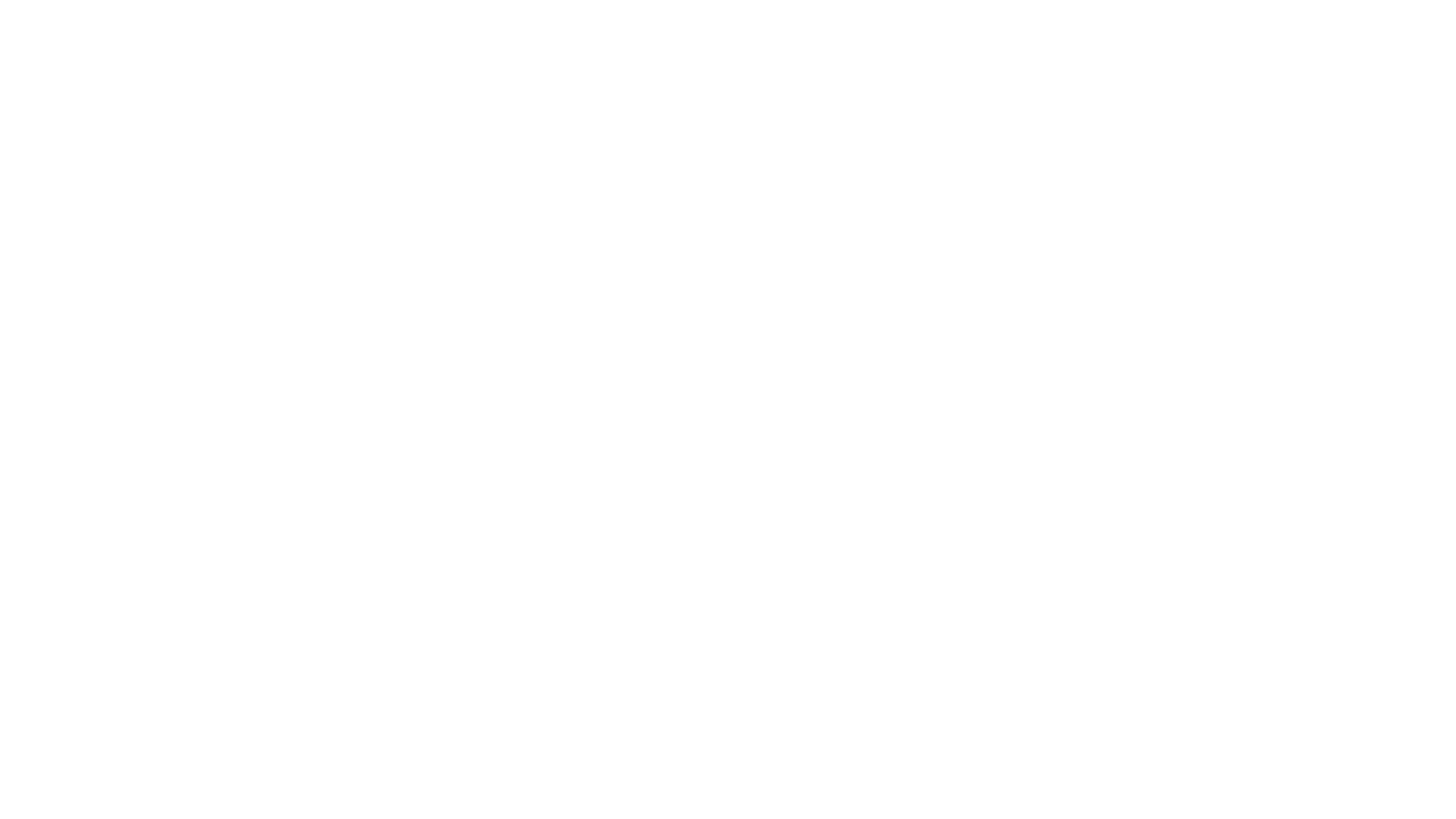 Yeşil Göz Boyama
Üretilen mallar yeşil veya çevreye zarar vermeyen ürünler olarak etiketlense bile, üretimin belirli bir tarihsel, sosyal ve ekonomik sistem içinde yer aldığı gerçeği unutulmamalıdır. Bu yapının dışında soyut olarak ürünleri değerlendirmek, sadece tüketim davranışı ile ilgili olarak açıklamak, olayın sadece yüzeysel bir açıklamasını sunmaktan öteye gidemeyecektir.
Bu nedenle yeşil şirketlerin söylemini toplumlarda var olan mevcut eşitsizlikler, güç ilişkileri ve pazar ilişkileri çerçevesinde değerlendirmek gerekmektedir.
Yeşil Göz Boyama
Can alıcı tartışma yeşil tüketim ürünlerinin gerçekten çevreye zarar vermeyen ürünler mi yoksa yeşil bir göz boyamanın sonucunda pazarlanan ürünler mi olduğu odağında yoğunlaşmaktadır.  
İki grupta toplanabilecek olan bu görüşlerden biri, uluslararası şirketlerin çevre dostu olarak sundukları ürünler ve süreçlerin sadece yeşil göz boyama olduğunu ve bunların ne çevreci ne de sürdürülebilir olmadıklarını ileri sürer. Alternatif görüşe göre yeşil tüketim, dikkatli olarak seçilen ürün ve hizmetlerin yaşam tarzını çok fazla değiştirmeden çevreye zararlı olan yerine daha olumlu etki yapanı seçme şansı verecek ve bu şekilde çevre tahribatı azaltılabilecektir (Elkington ve diğerleri, 1990:5).
Pazarda her geçen artan oranda çevreci/yeşil ürünlerin üretilmesi çevreyi koruma açısından önemli katkılarda bulunabilir mi yoksa kapitalist bir toplumda sadece daha fazla ve farklı bir türde tüketime mi yol açmakta mıdır sorusu gündeme gelmektedir.
Sonuç
Kaynak
F. Turan, 2014, Çevre Dostu Şirketler: Yeşil Göz Boyama mı Çevresel Üretim mi? http://www.sdergi.hacettepe.edu.tr/makaleler/MakaleFeryal.pdf makalesinden yararlanılmıştır.